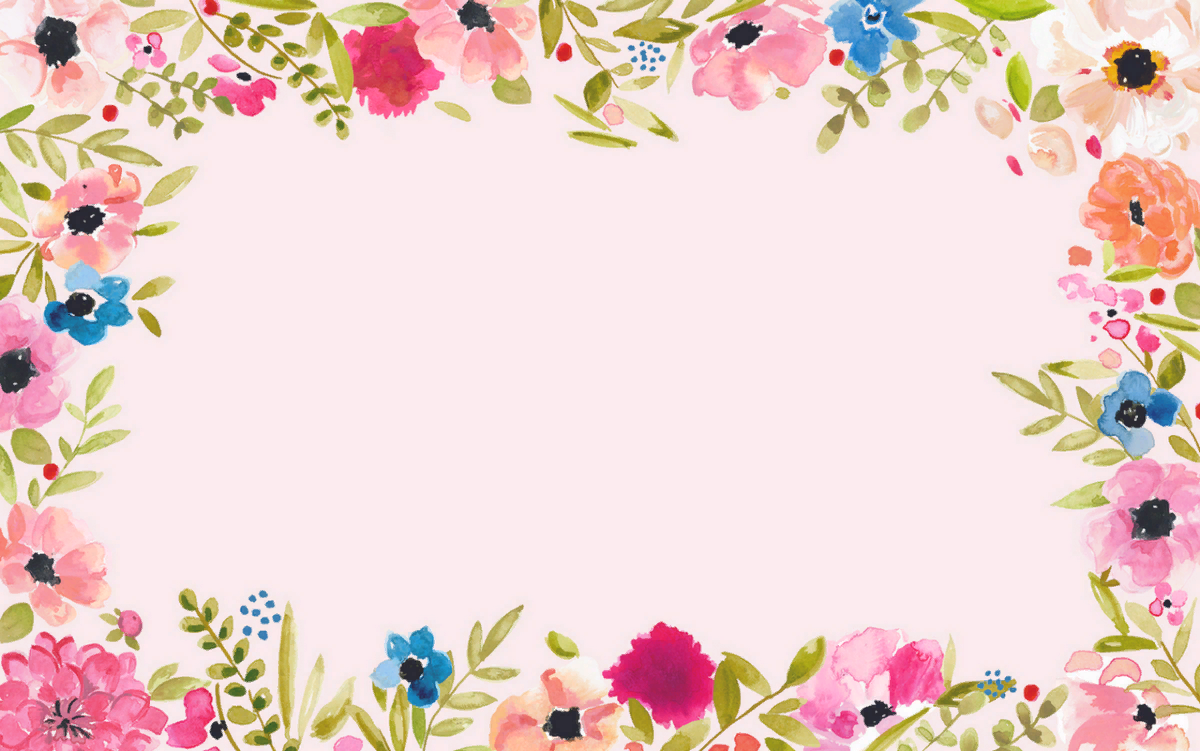 Профессия- флорист
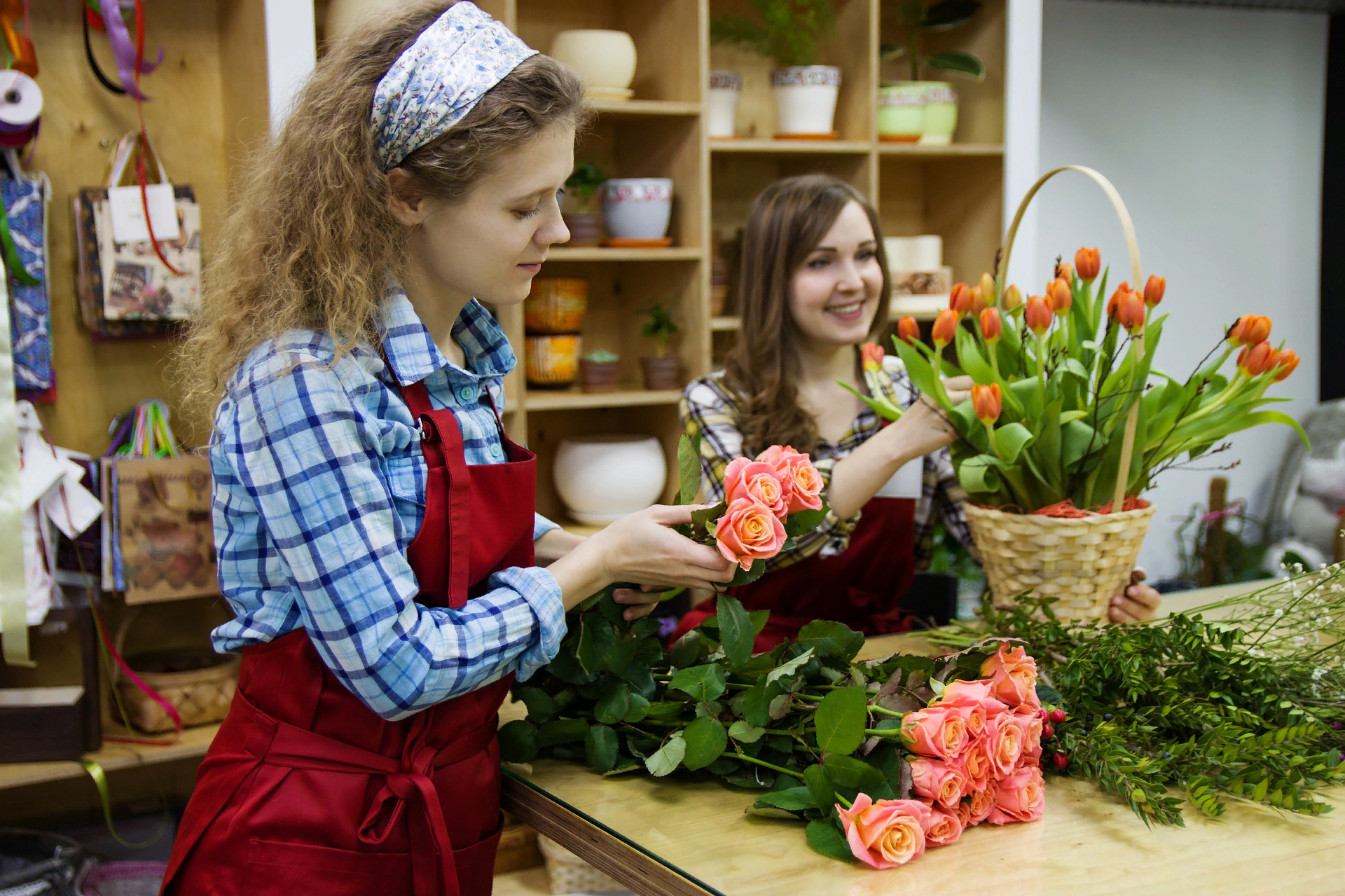 Составила педагог I квалификационной категории
Белекеева Евгения Николаевна
Город Новоуральск 2023 год
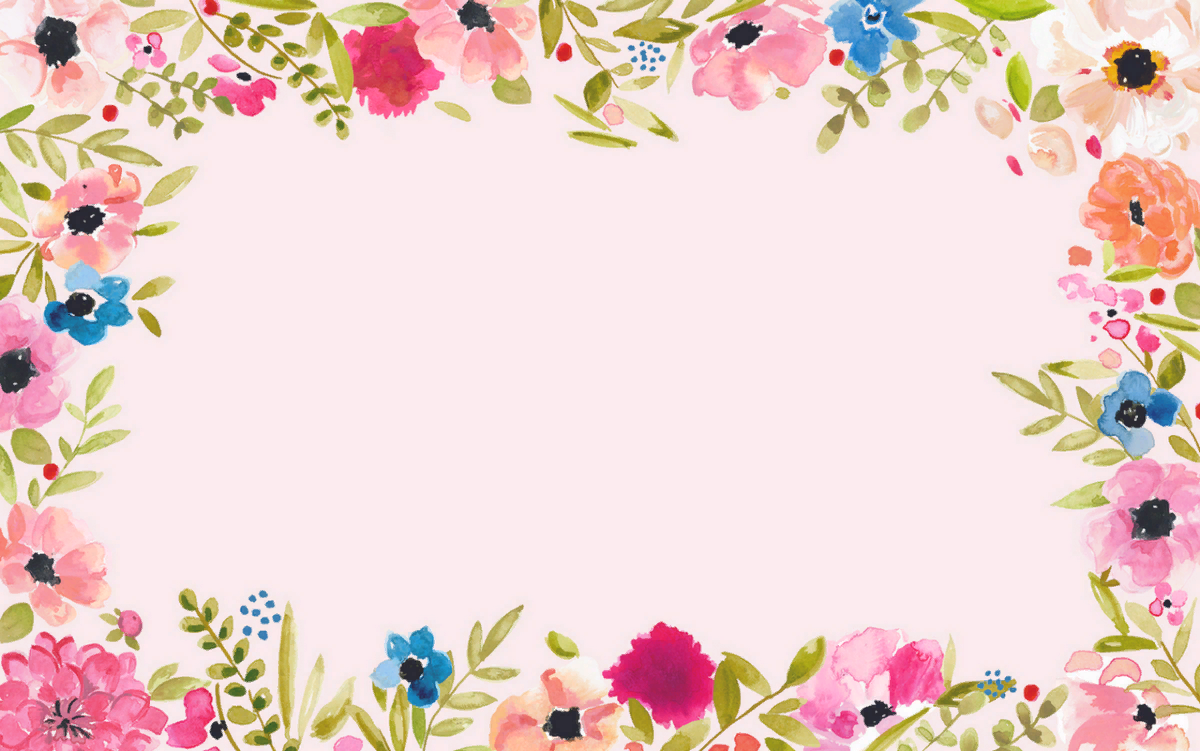 Инструменты флориста
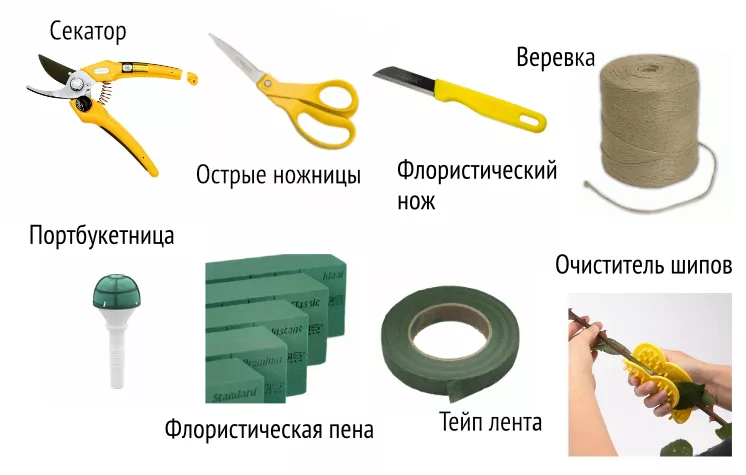 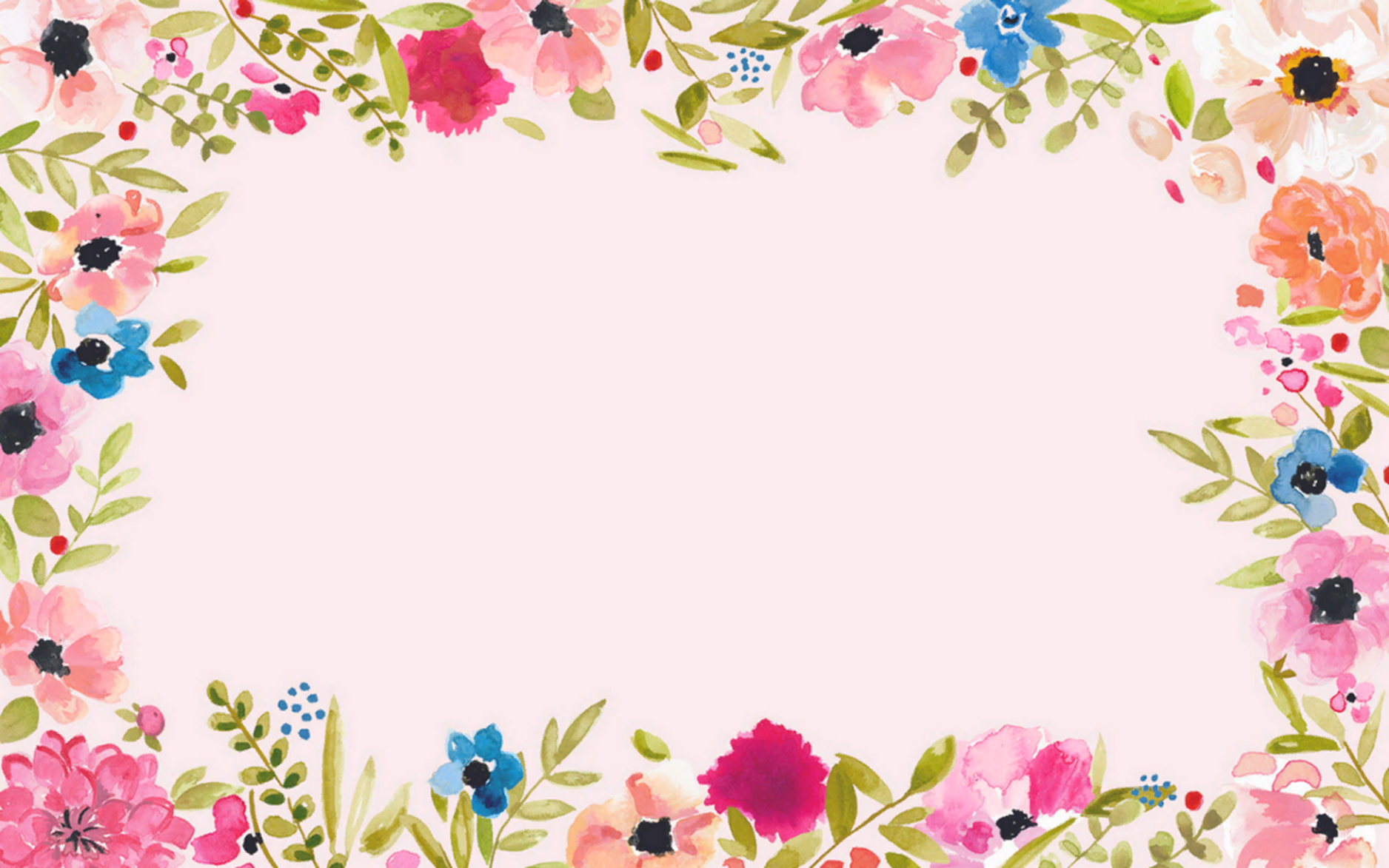 Цветы, продаваемые в магазинах , представляют собой множества доступных сезонных цветов, но также включают и цветы, привезенные со всего света.
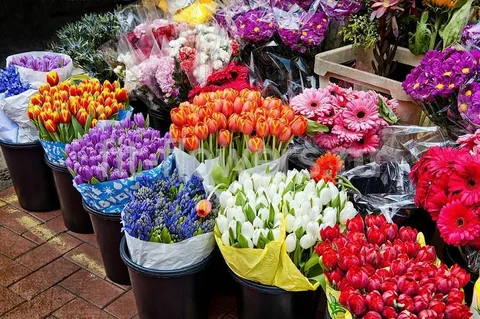 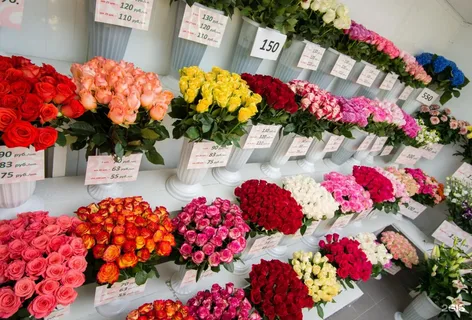 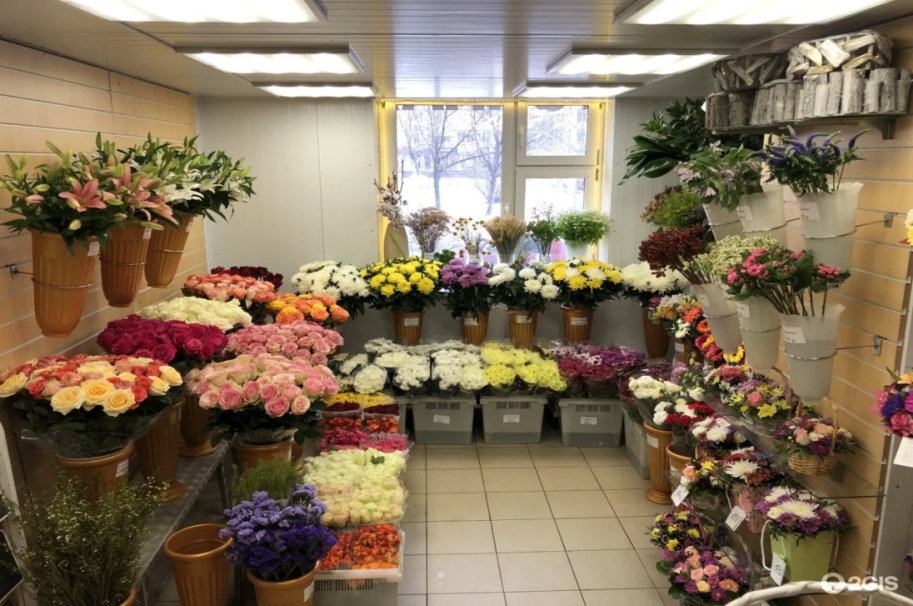 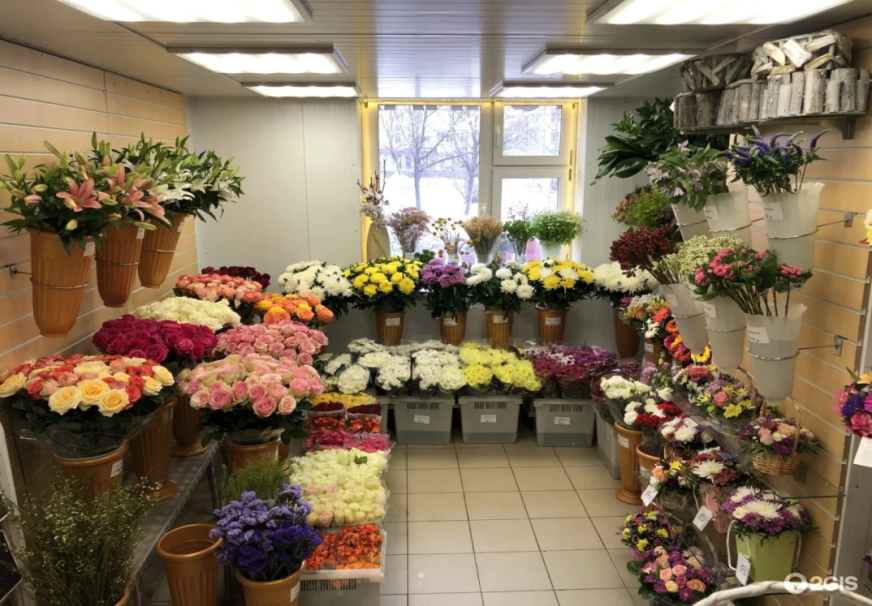 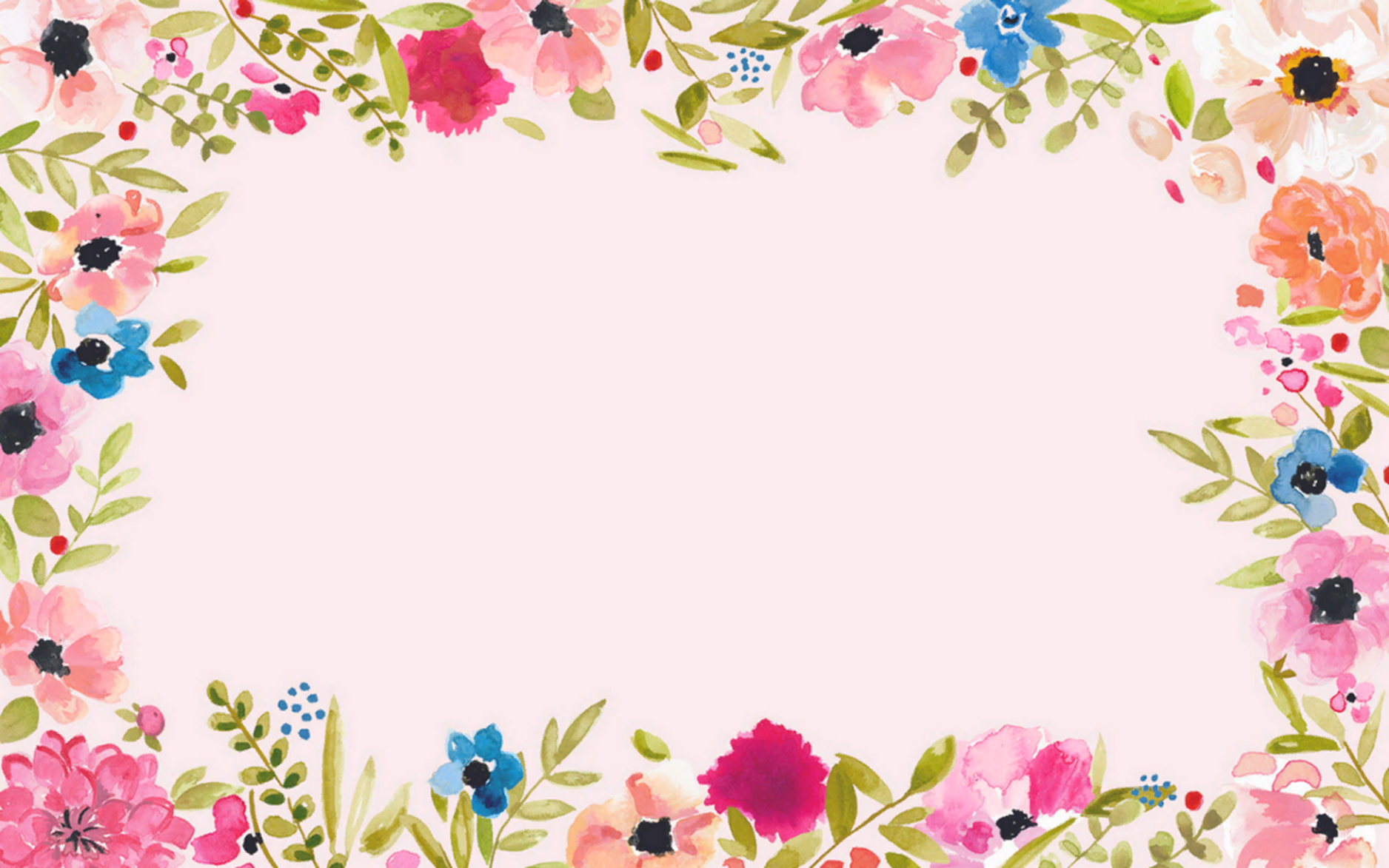 Правила составления букета.
По русской традиции, принято дарить нечетное количество цветов (четное количество цветов служит знаком скорби и последнего прощания)
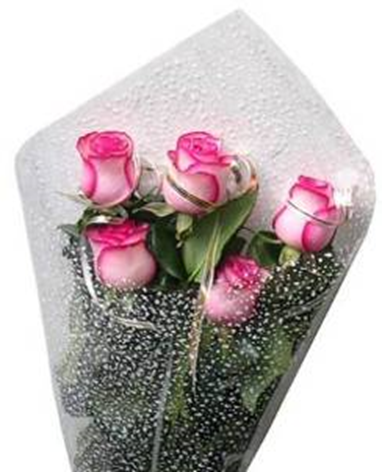 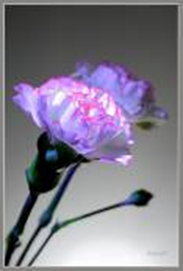 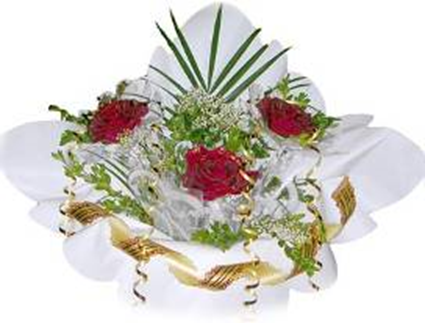 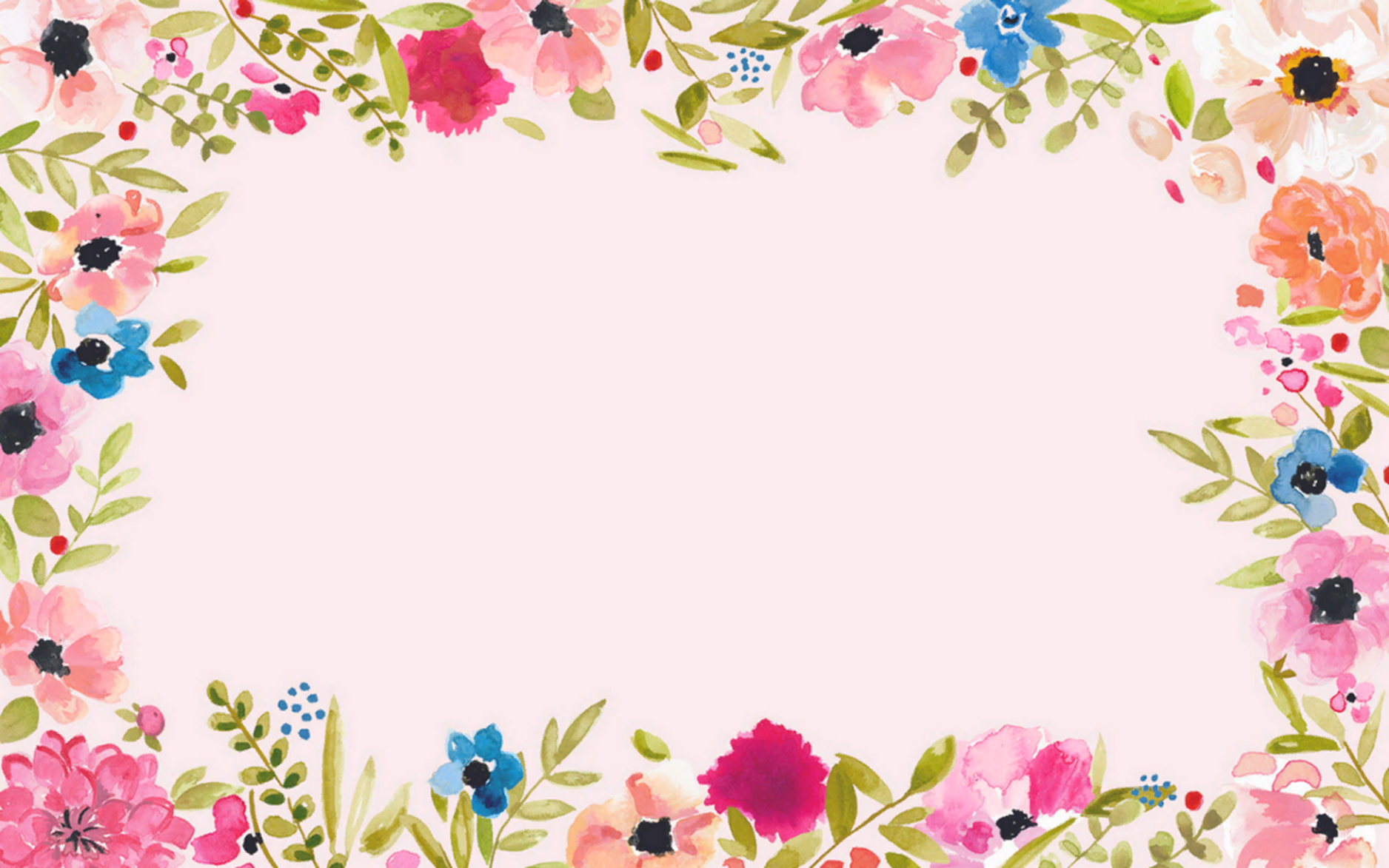 При составлении букета, надо знать, какие 
                          цветы дарить.
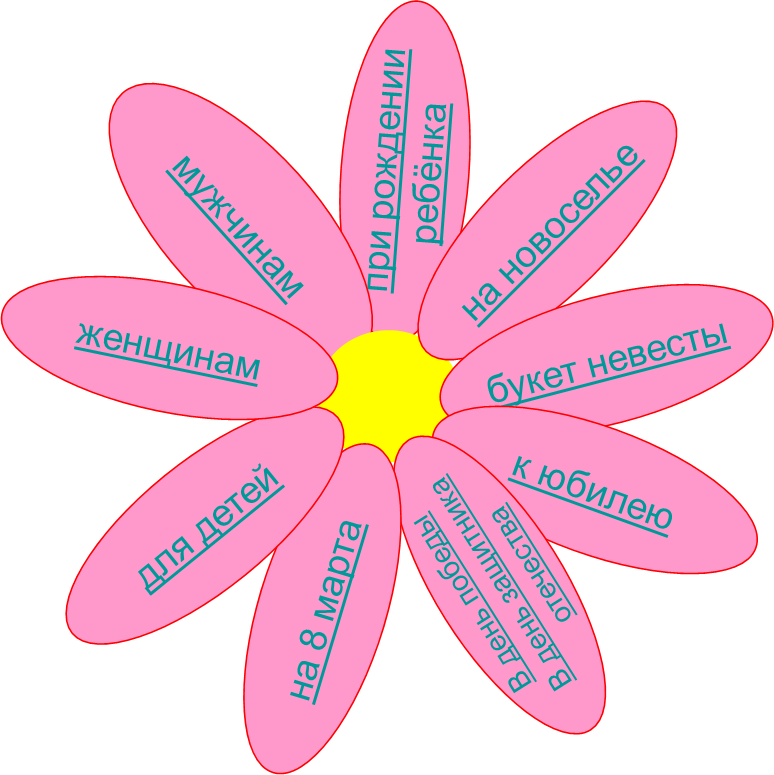 Решающими факторами при выборе букета являются: 
пол, 
возраст, социальный статус, а также характер 
человека, которому преподносят букет.
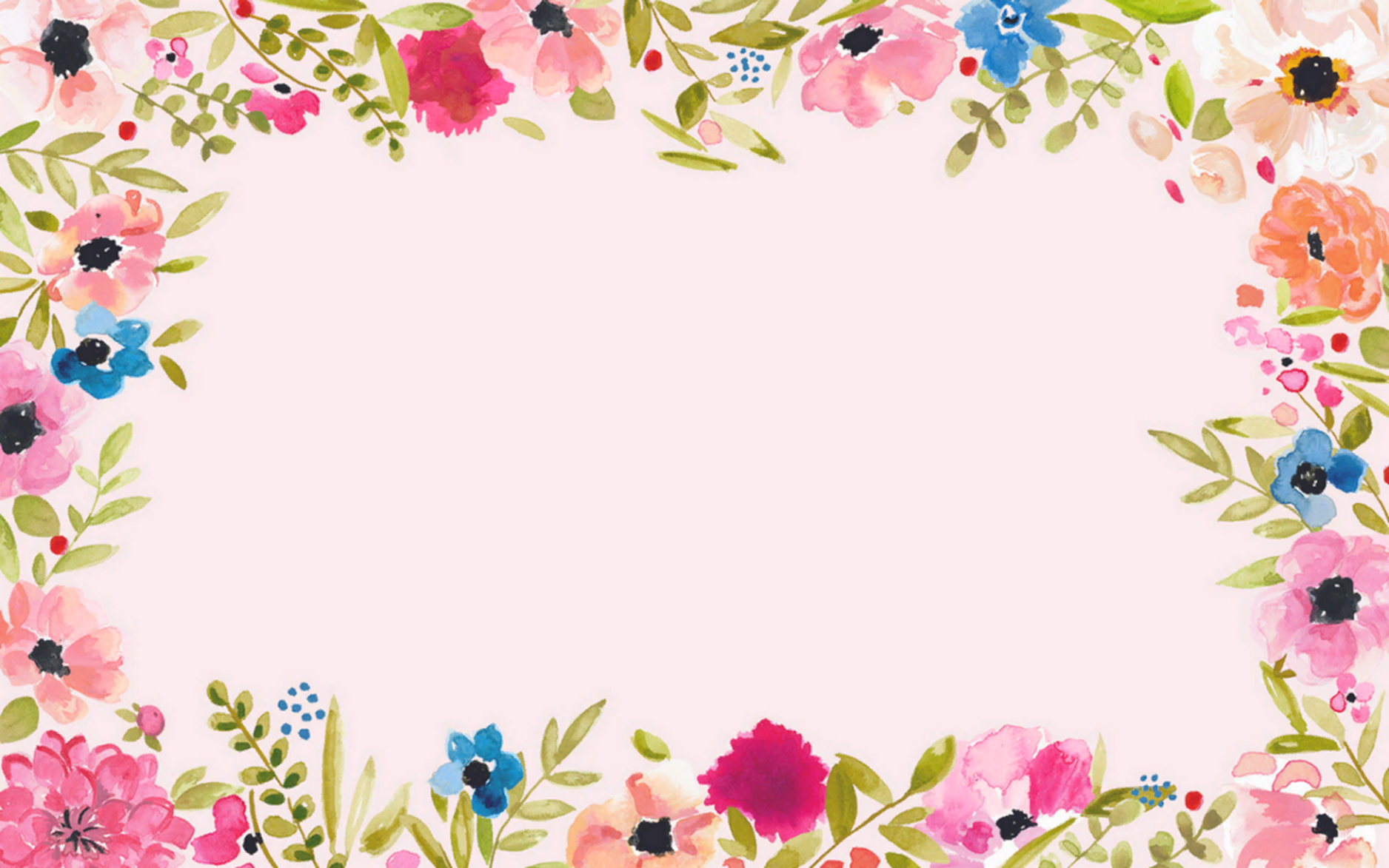 Для детей.
Лучше составить композицию из весёлых и лёгких цветов: астр, георгинов, бархатцев.
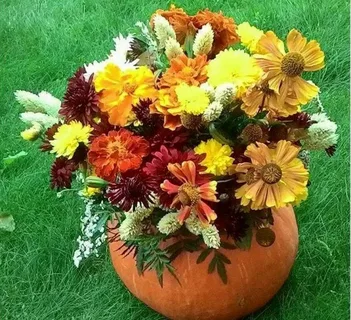 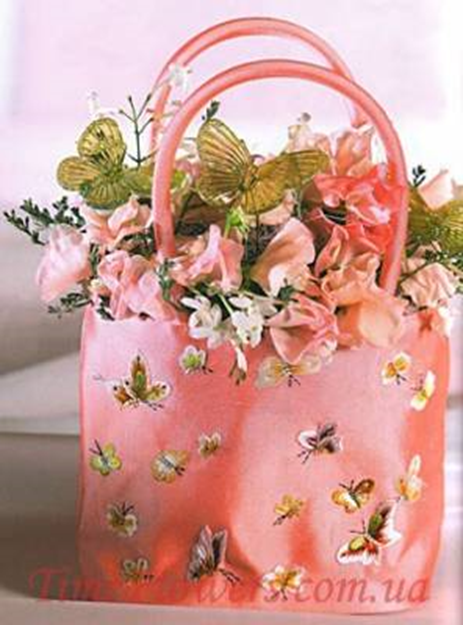 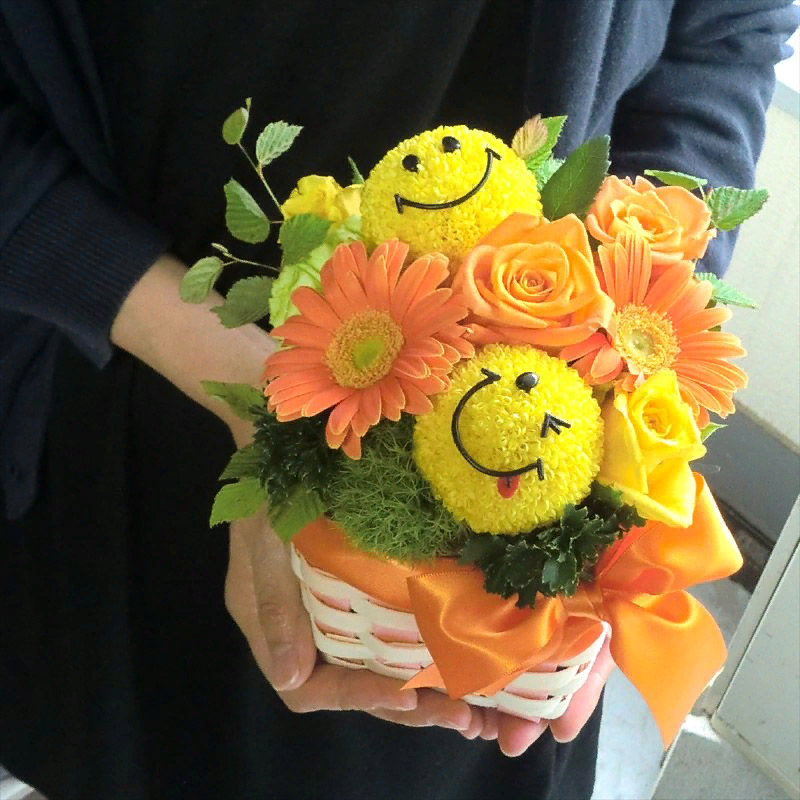 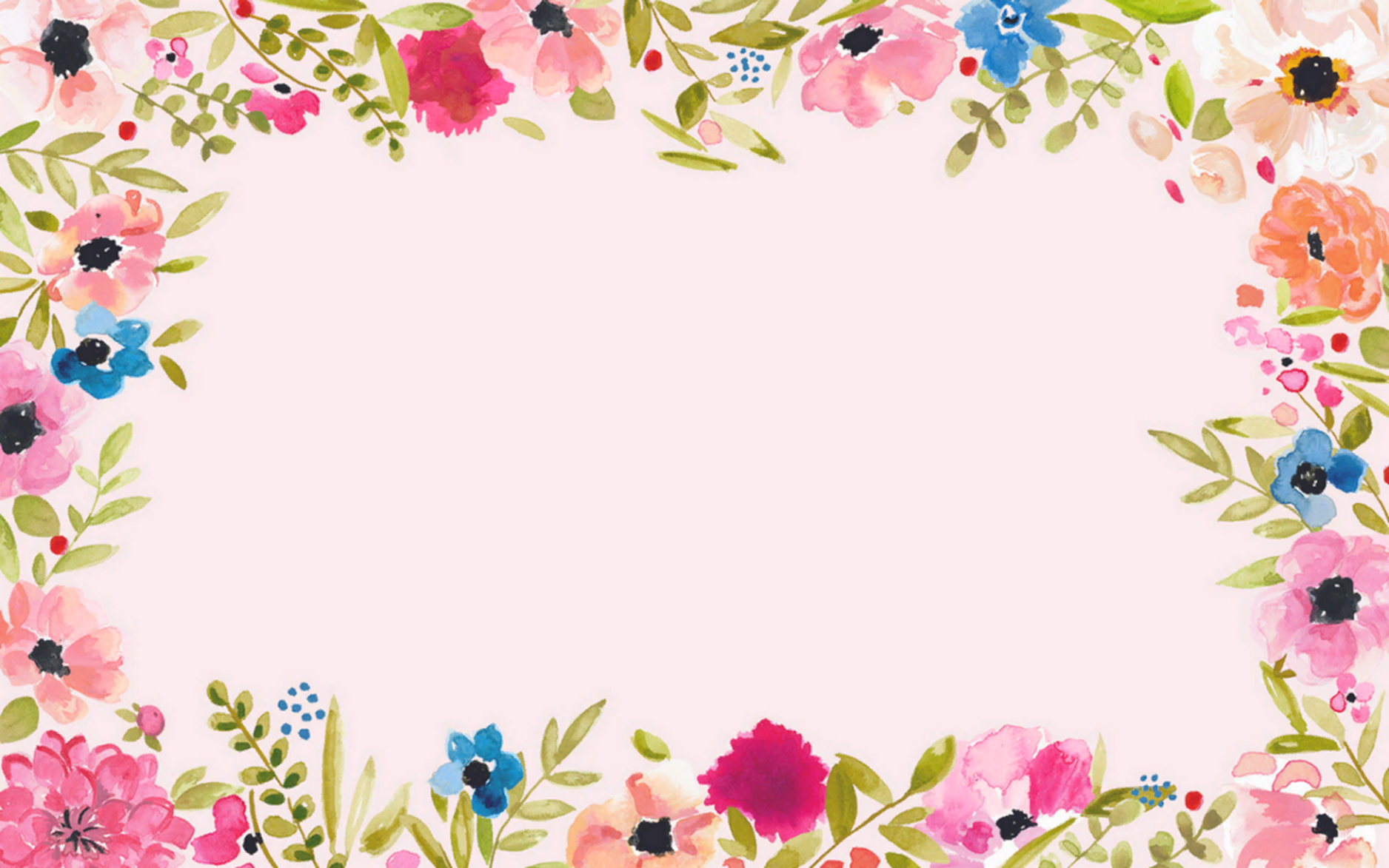 Женщинам принято дарить распустившиеся цветы, а вот девушкам полураскрытые бутоны.
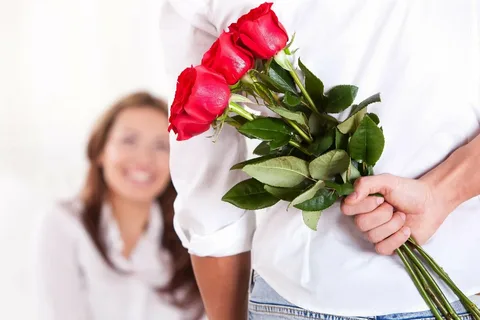 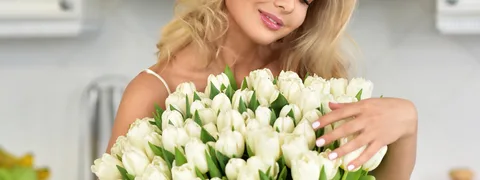 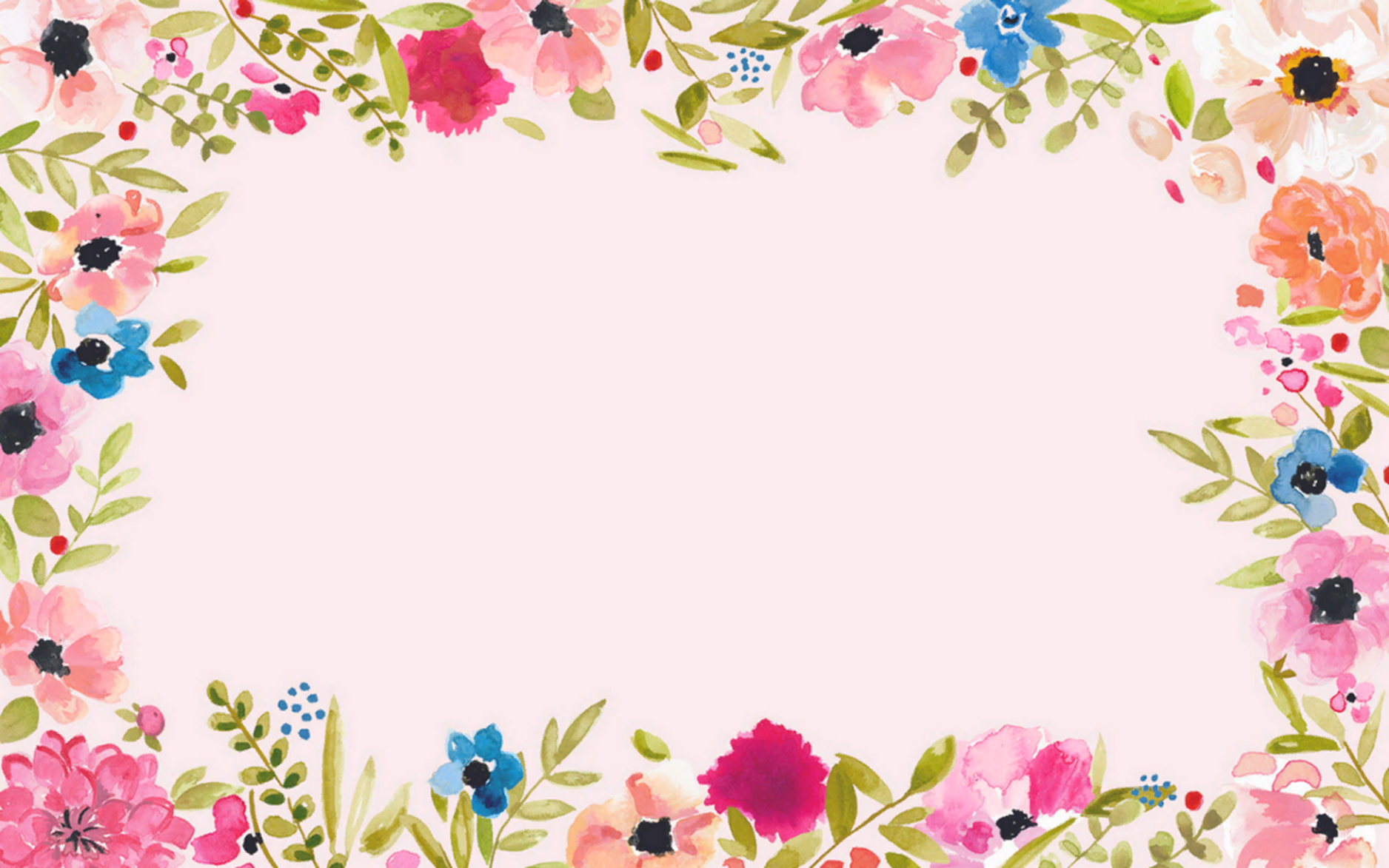 Мужчинам преподносят букеты из крупных цветов, например гвоздик или георгинов.
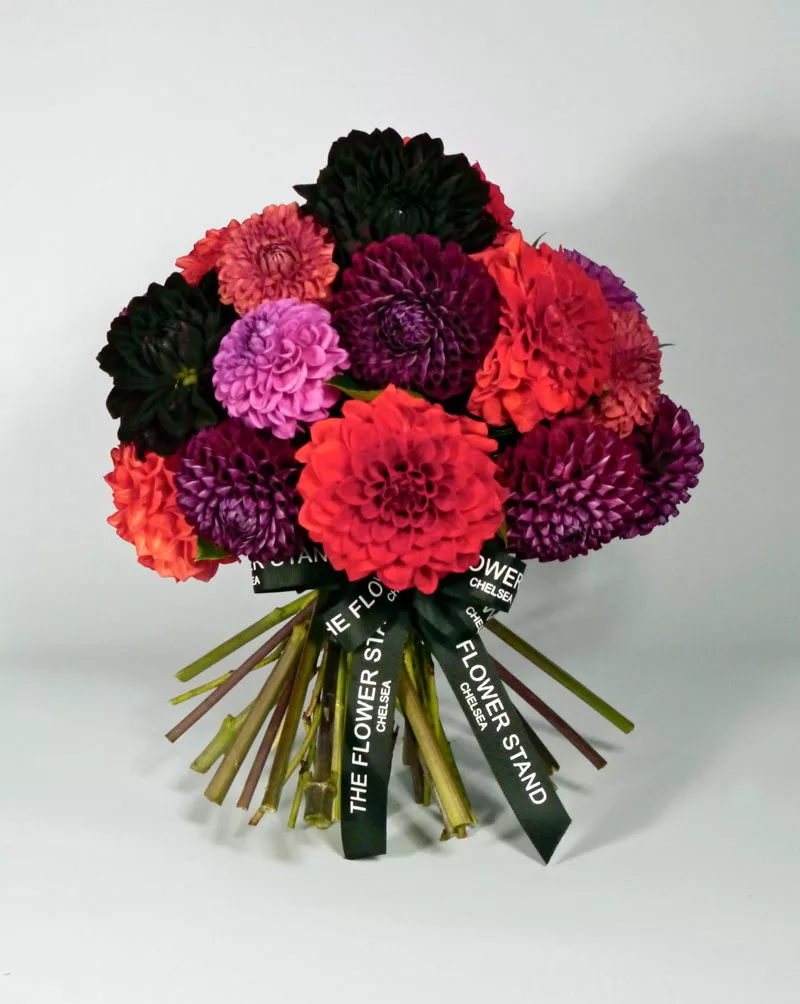 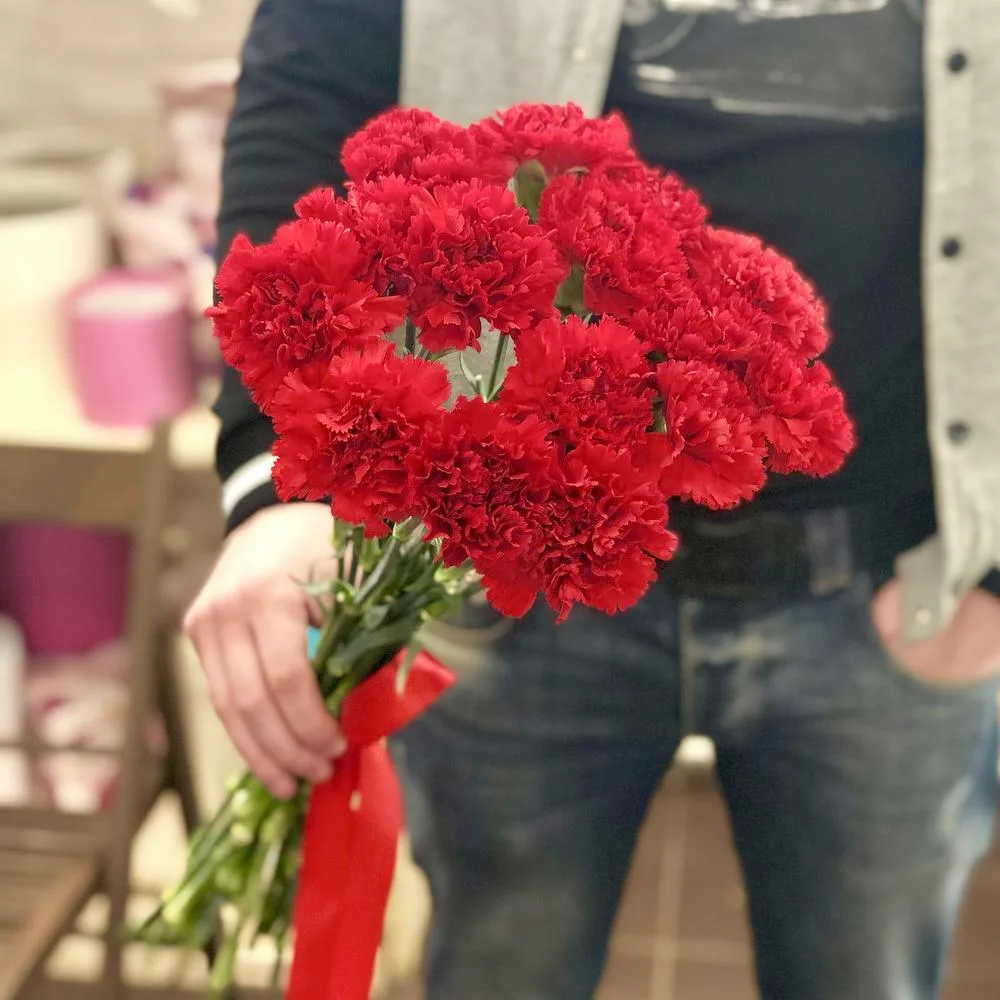 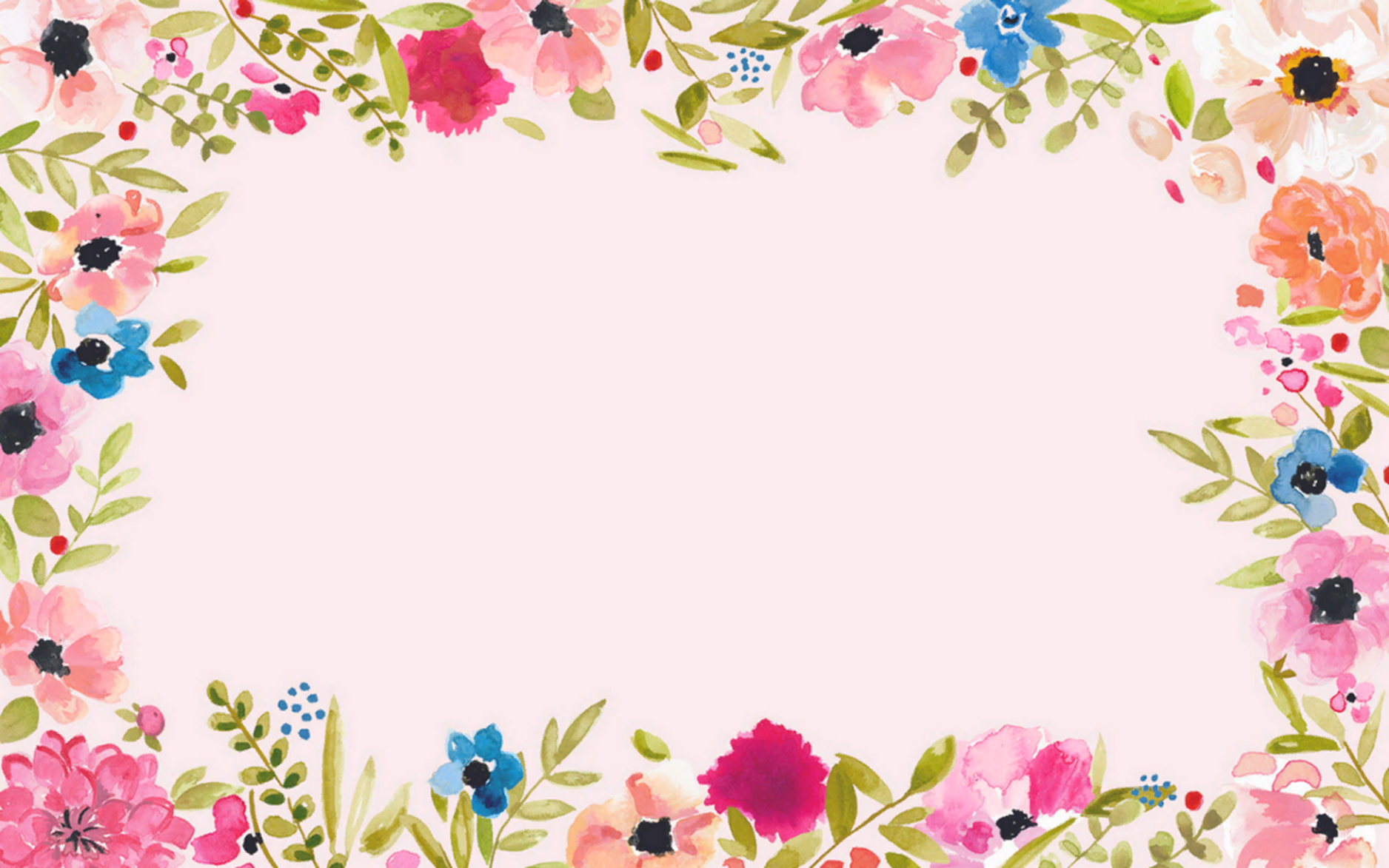 К юбилею.
На юбилей не дарят скромные цветы, для торжественных случаев выбирают пышный и большой букет.
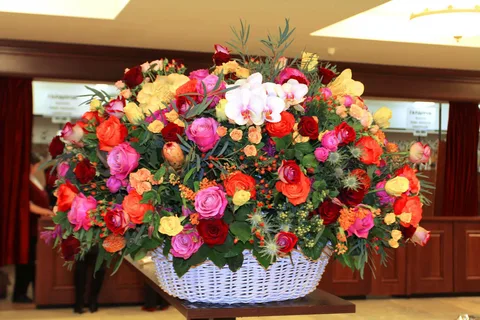 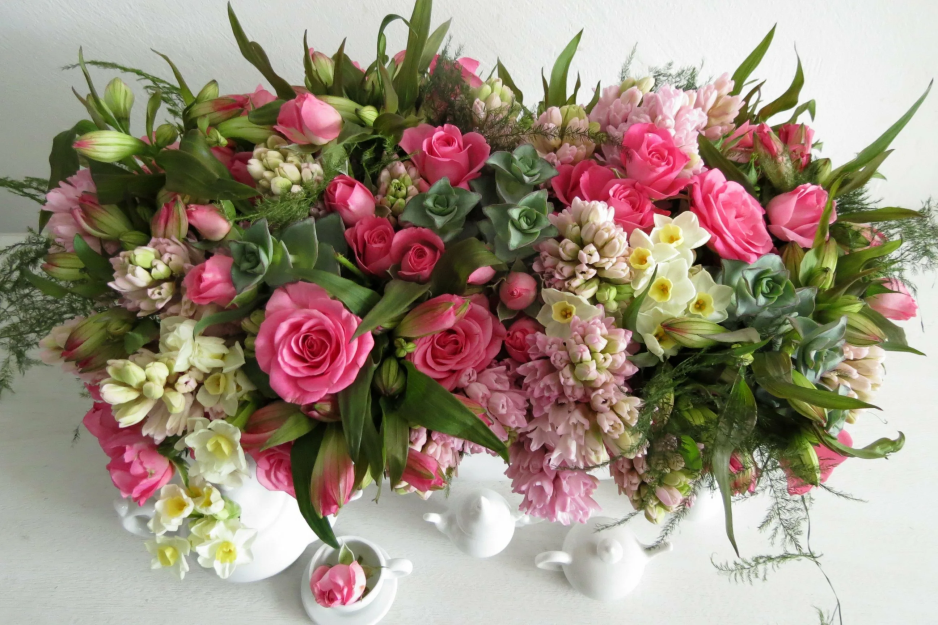 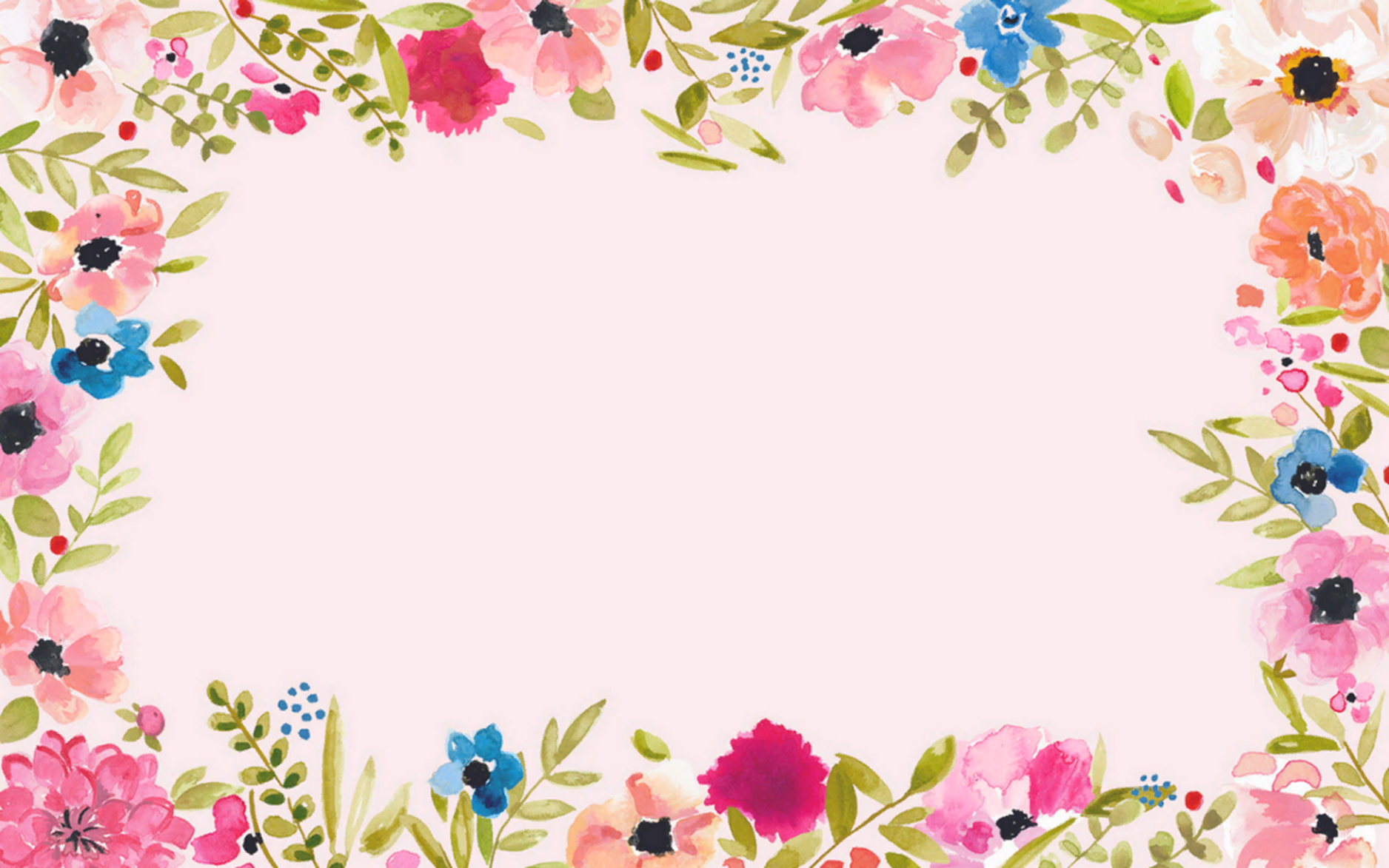 А упаковку  в цветочных магазинах 
           предлагают просто загляденье!
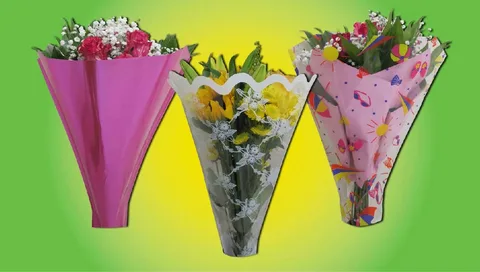 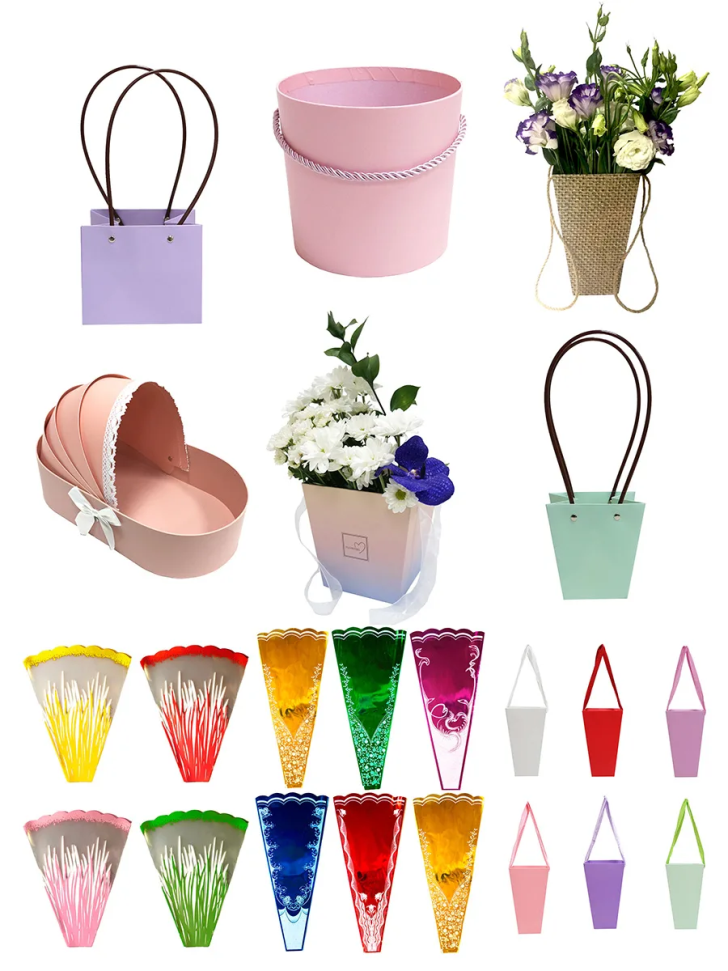 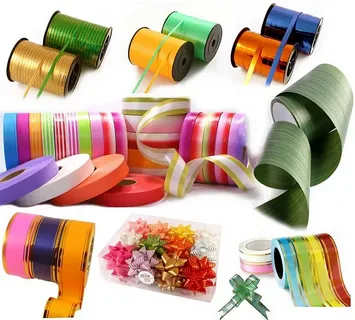 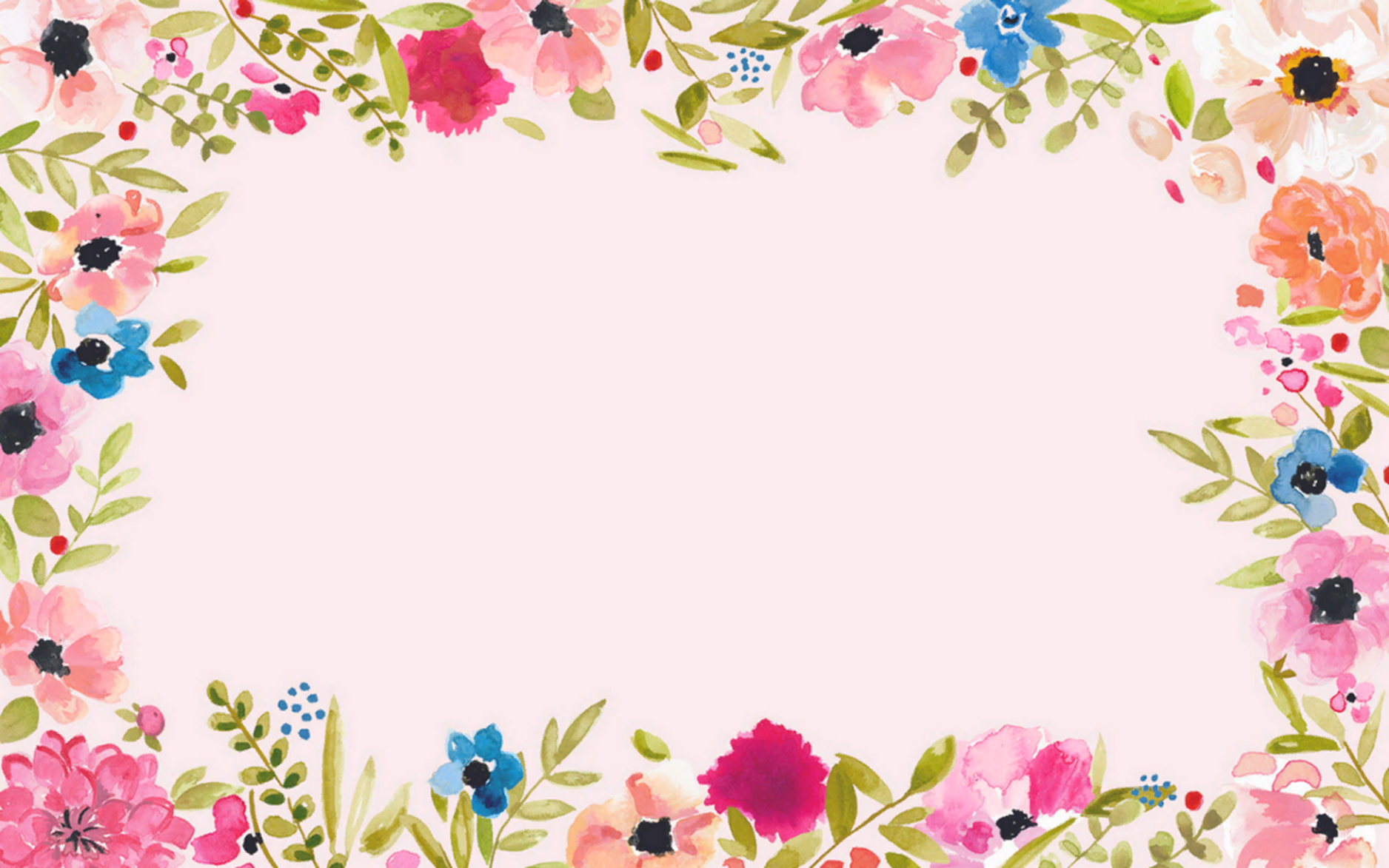 Флорист - профессия для любителей прекрасного.
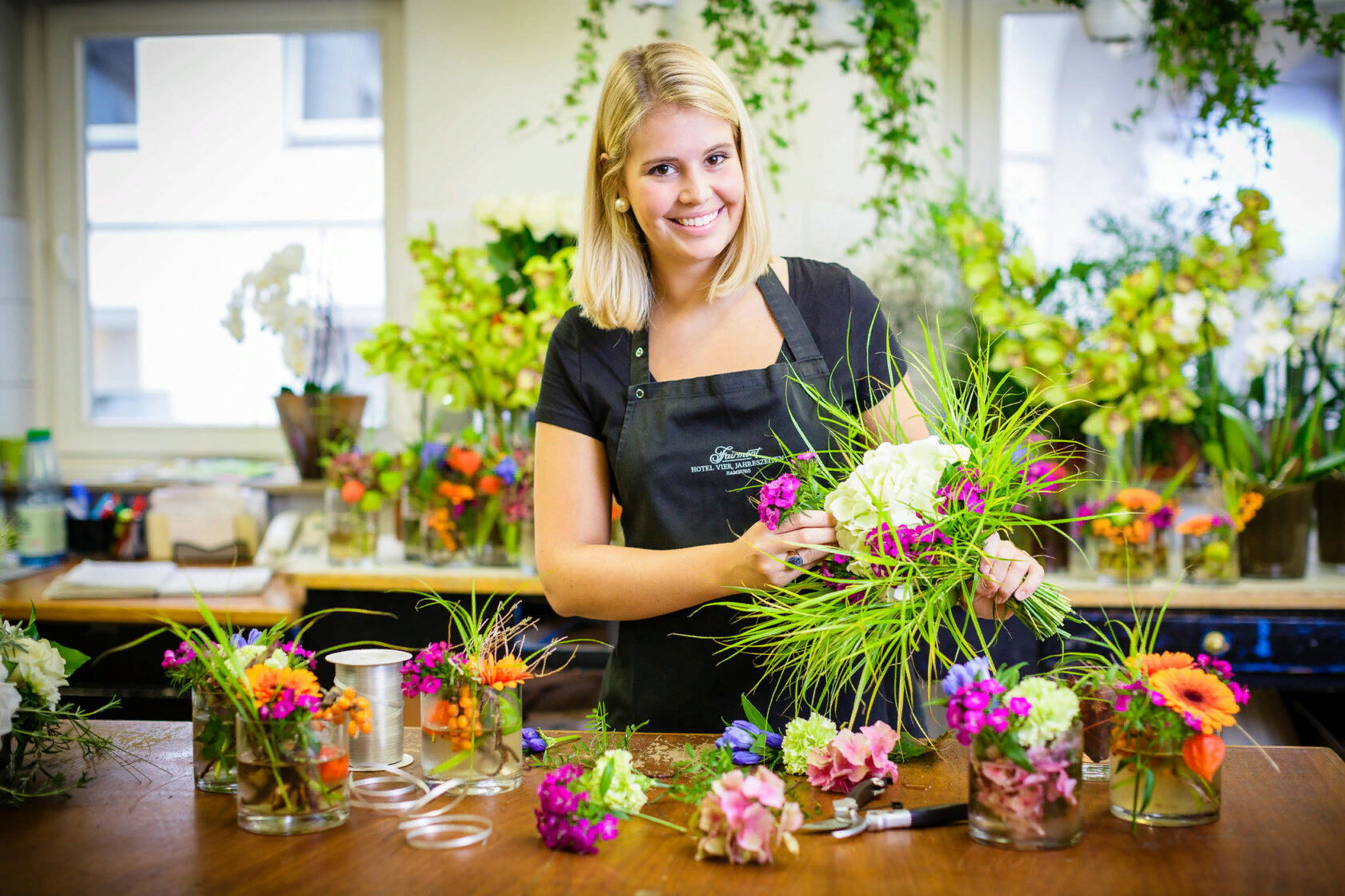 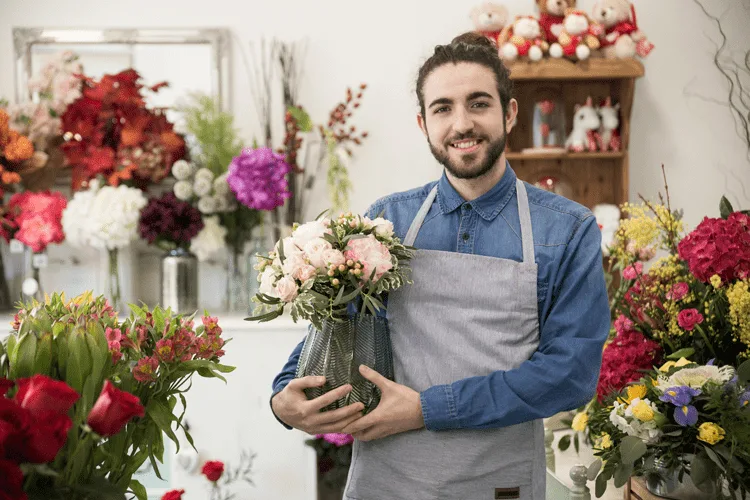 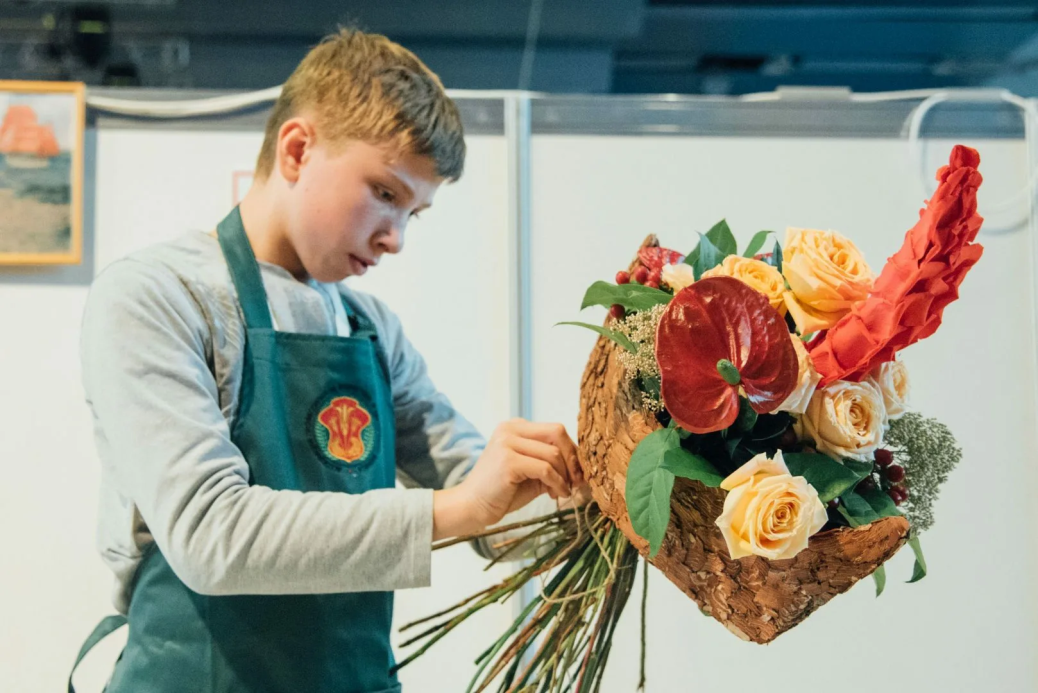 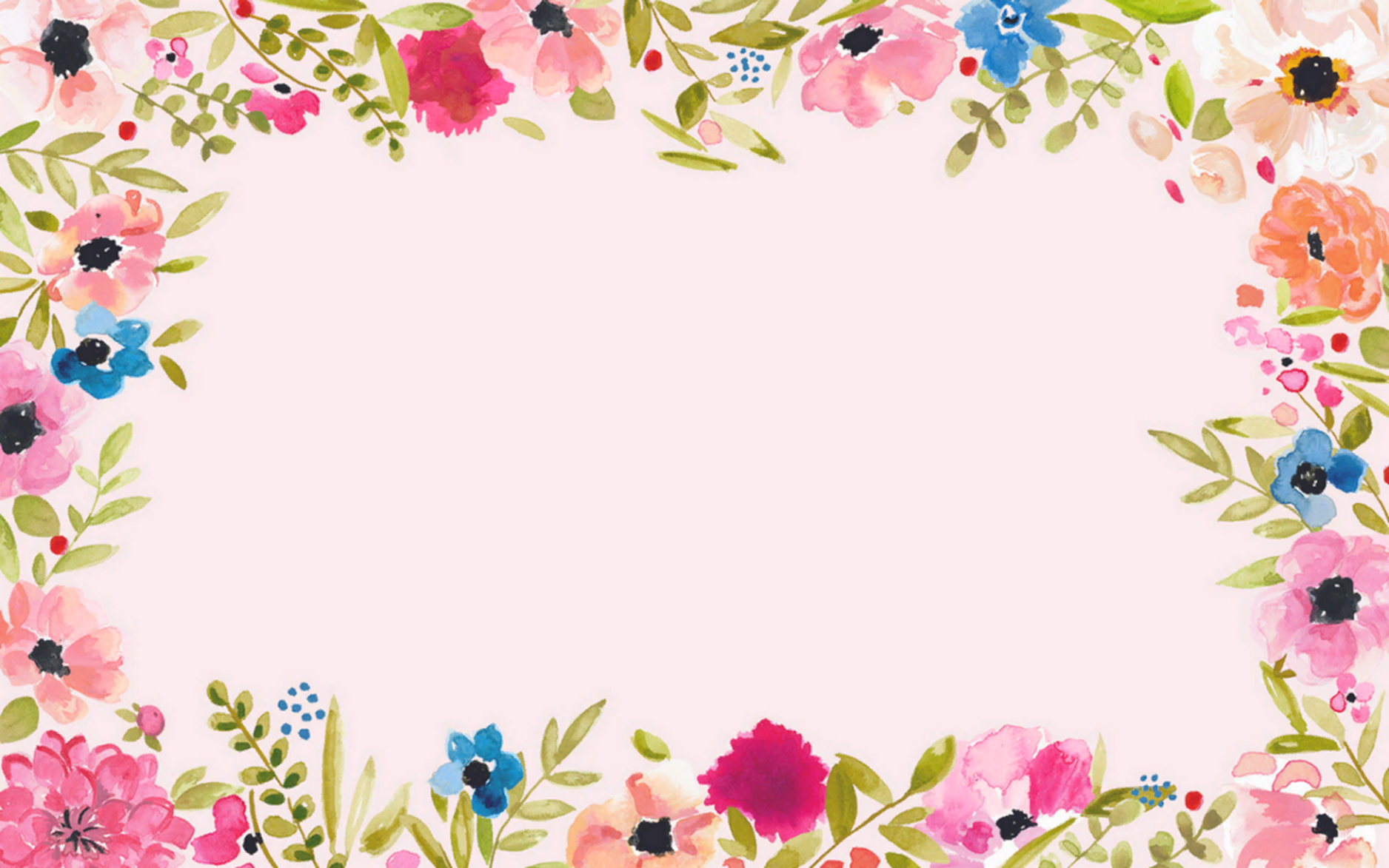 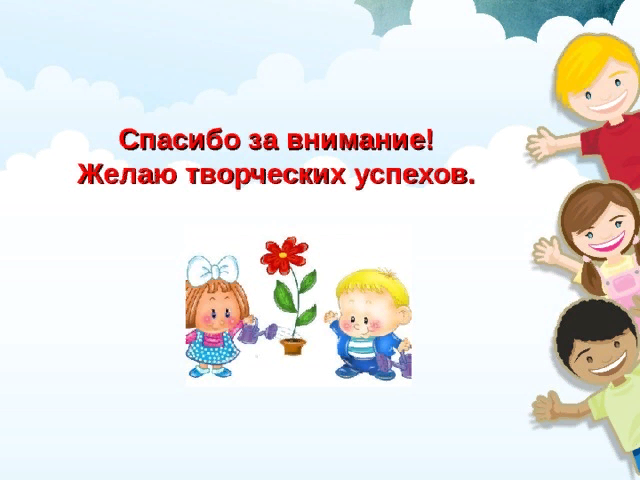